Three-State Air Quality Study (3SAQS)Three-State Data Warehouse (3SDW)
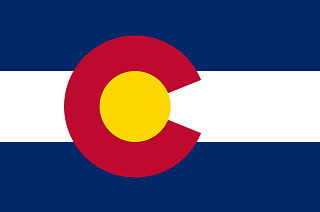 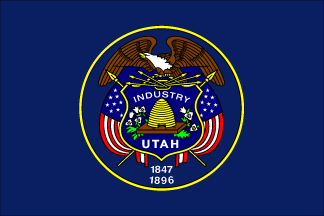 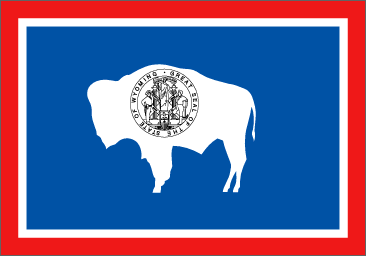 3SAQS Modeling Schedule
Winter 2014-Spring 2015

University of North Carolina (UNC-IE)
ENVIRON International Corporation (ENVIRON)

September 30, 2014
Overview
Pilot study modeling work status
Plans for October 2014 – April 2015
2011 CMAQ modeling
2011 AQ sensitivity modeling
Boundary Conditions
Background Air Quality
Oil & Gas
Winter Ozone
Ammonia
Vertical Transport
MOVES2014
List of tasks, deliverables, and expected dates
3SAQS Pilot Study Modeling Status
2011 CMAQ Modeling
CMAQ V5.0.2 2011a 36/12/4 km Base Case Modeling
Use “same” inputs as current CAMx 2011a Base Case
MOZART or GEOS-Chem BCs; WRF processed with MCIP meteorology; 2011a Base Case emissions
Annual 2011 CMAQ 36, 12 and 4 km one-way nesting
(CAMx used two-way nesting)
Model Performance Evaluation
Deliverables:
2011 CMAQ 36/12/4 km I/O loaded on 3sDW
CMAQ MPE report and comparison to CAMx MPE
3SAQS guidance document on how/when use CMAQ vs. CAMx
Schedule: Oct - Nov 2014
2011 Sensitivity Modeling
Perform CAMx and/or CMAQ sensitivity tests for all or part of 2011 to investigate model performance issues and/or alternative inputs/options
Boundary Condition Sensitivity
GEOS-Chem Boundary Condition (BC)
Compare with results using MOZART BCs
Dust and ozone BC tracers
CAMx 36/12/4 km 2011 annual run
MPE including ozonesonde, STE events and spring dust
Adopt as new 2011 Base Case if improved MPE
2011 Sensitivity Modeling
Background Air Quality
US Background AQ using MOZART BCs 
CAMx 2011 36/12 km annual with zero US anthropogenic emissions
Calculate background ozone with no US anthro
Status: running now
Optional US Background using GEOS-Chem BCs
CAMx 2011 36/12 km annual with zero US anthropogenic emissions
Only do this if differences between MOZART and GEOS-Chem base runs
2011 Sensitivity Modeling
Oil and Gas VOC Sensitivities
Literature review to obtain top down VOC scaling factors for each O&G Basin
Adjust 2011 O&G VOC emission by Basin
Design 2-3 additional emission sensitivities to adjust O&G emissions in specific Basins to improve MPE
CAMx 2011 with adjusted VOC O&G simulation
2011 Sensitivity Modeling
Preliminary Winter ozone sensitivity
May use new winter WRF simulations
CAMx and/or CMAQ sensitivity to O&G VOC, snow cover, albedo, mixing, etc.
Ammonia Emissions Sensitivity
Work with NPS/ARD to develop ammonia sens test
Use AMON observations, satellite data etc. to develop changes in temporal, spatial and magnitude of NH3 emissions
CAMx and/or CMAQ sensitivity for portion of 2011
Ideas:
Integrated process rate (process analysis) simulation at AMON and Boulder, CO monitoring sites
CMAQ bi-directional NH3 flux sensitivity (with vs without bi-di)
2011 Sensitivity Modeling
Vertical Transport/Mixing 
Explore alternative vertical transport and mixing approaches, including no WRF layer collapsing, using CAMx and/or CMAQ for portion of 2011
MOVES2014 on-road mobile sources
MOVES2014 released 7/31/14, SMOKE-MOVES2014 in Oct?
Use SMOKE-MOVES2014 to generate new on-road emissions for 36/12/4 km 3SAQS domains
Compare emissions w/ MOVES2010b for 3SAQS domains
CAMx 2011 MOVES2014 annual Base Case and MPE
Compare CAMx MPE using MOVES2014 vs. MOVES2010b
2011 Sensitivity Modeling
CAMx 2011b Base Case modeling
Integrate model improvements in CAMx emissions and other inputs
Conduct CAMx 2011b 36/12/4 km base case and MPE
Deliverables:
Work Plan describing sensitivity tests to be performed
PowerPoint presentations on each sensitivity test
Memorandum on all sensitivity tests and 2011b updates
Updated CAMx 2011b base case I/O loaded on 3SDW
Schedule:  Oct 2014 – Mar 2015